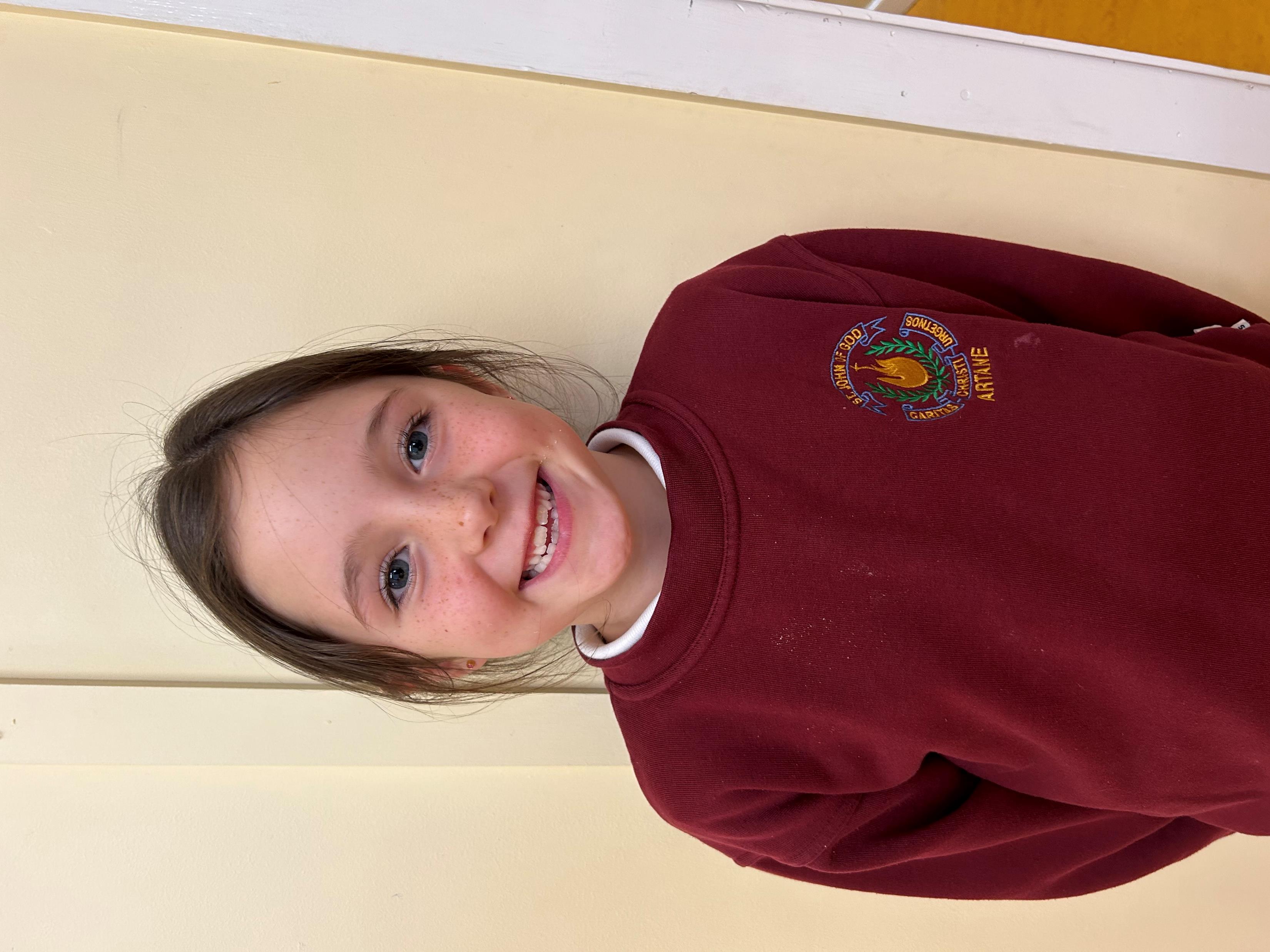 Halle 2nd Class
Age: 7
Favourite sport: Gymnastics
“ I wanted to join the active school committee because I love being active!”
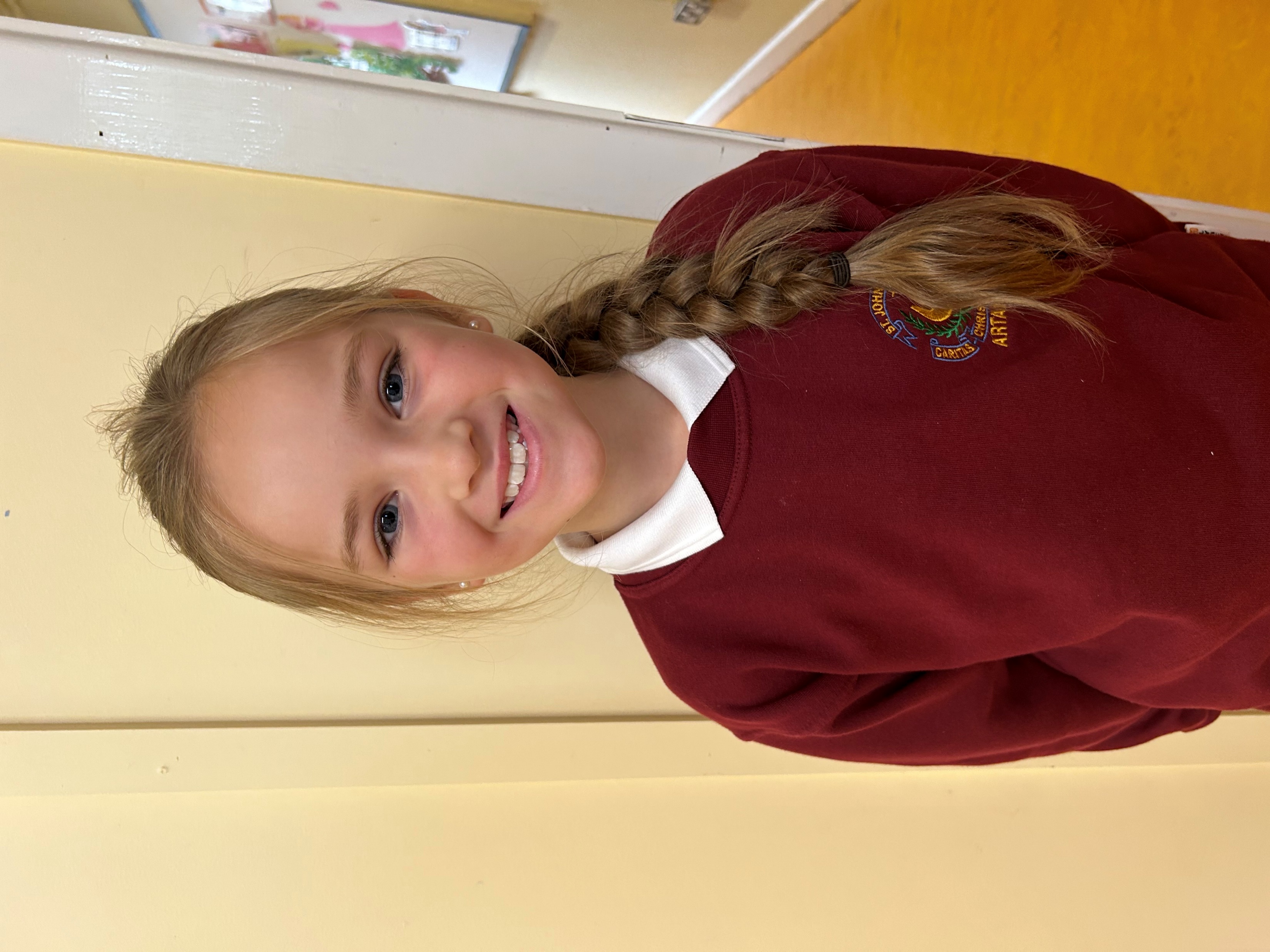 Ava 2nd Class
Age: 7
Favourite sport: Football
“ I wanted to join the active school committee because I love sport and being healthy!”
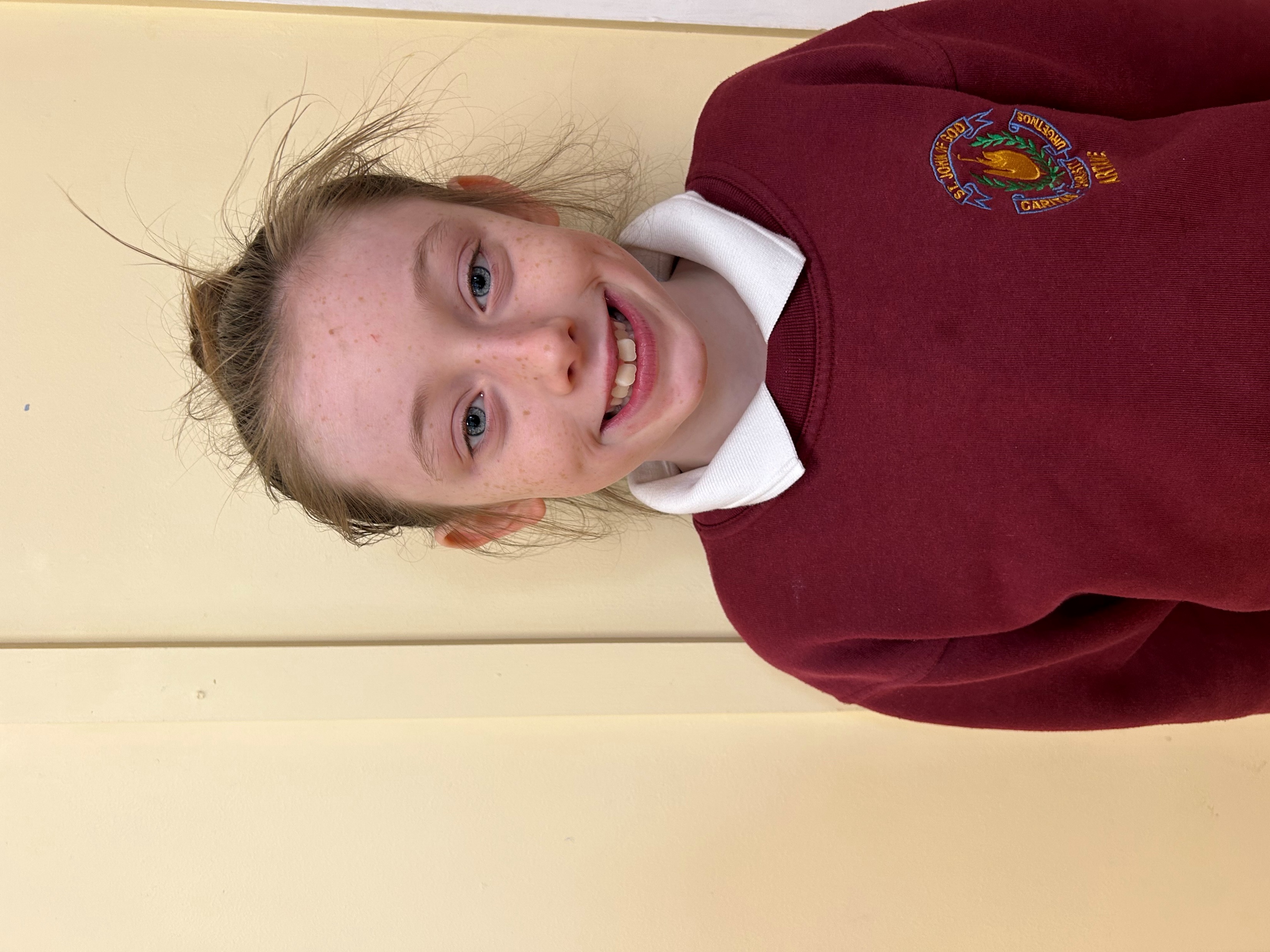 Arella 3d Class
Age: 9
Favourite sport: Dance
“I love being active, its so good for you!”
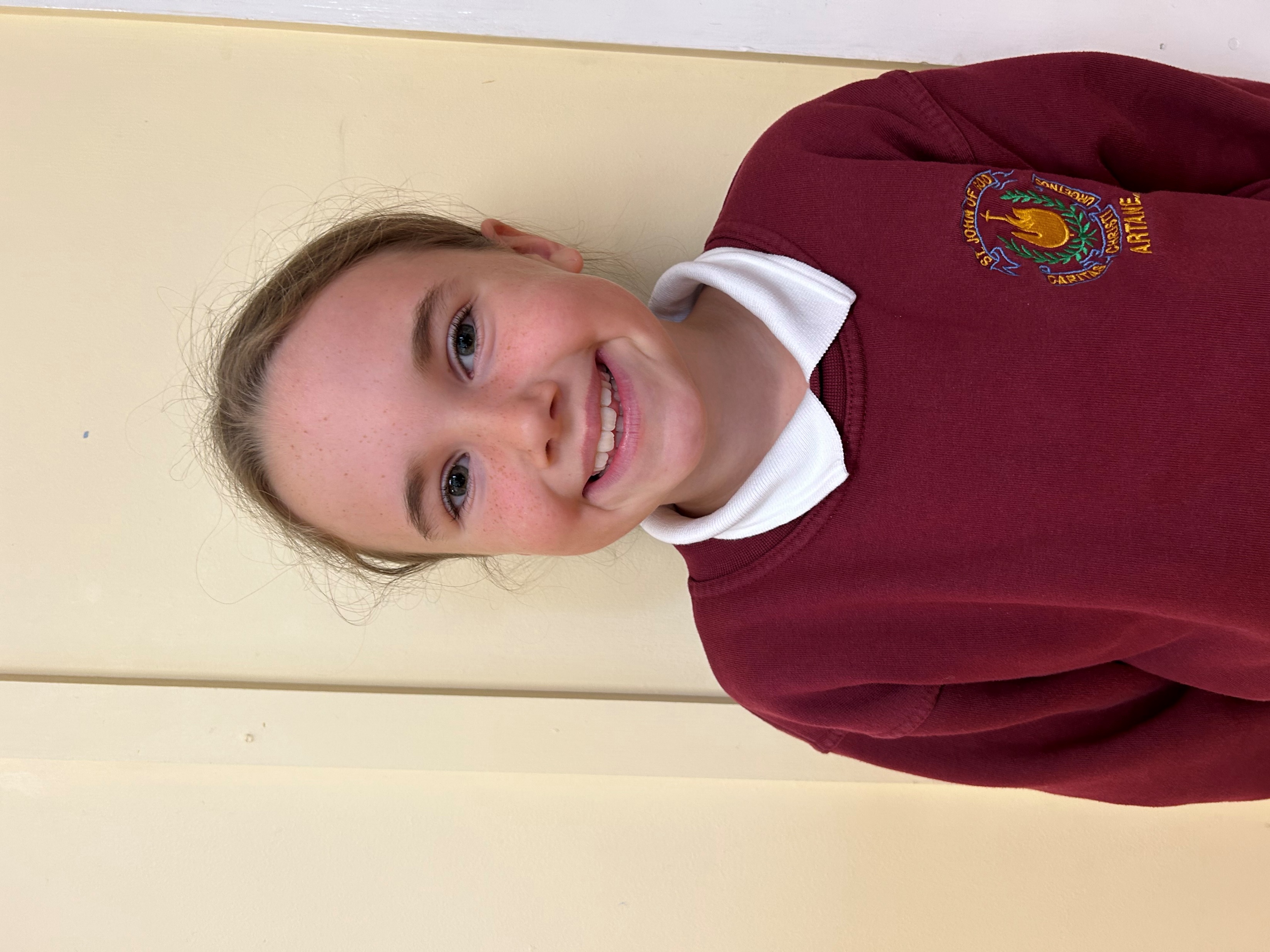 Lucy 3rd Class
Age: 9
Favourite sport: Dancing & GAA
“I love being active and I want everyone else to be too!”
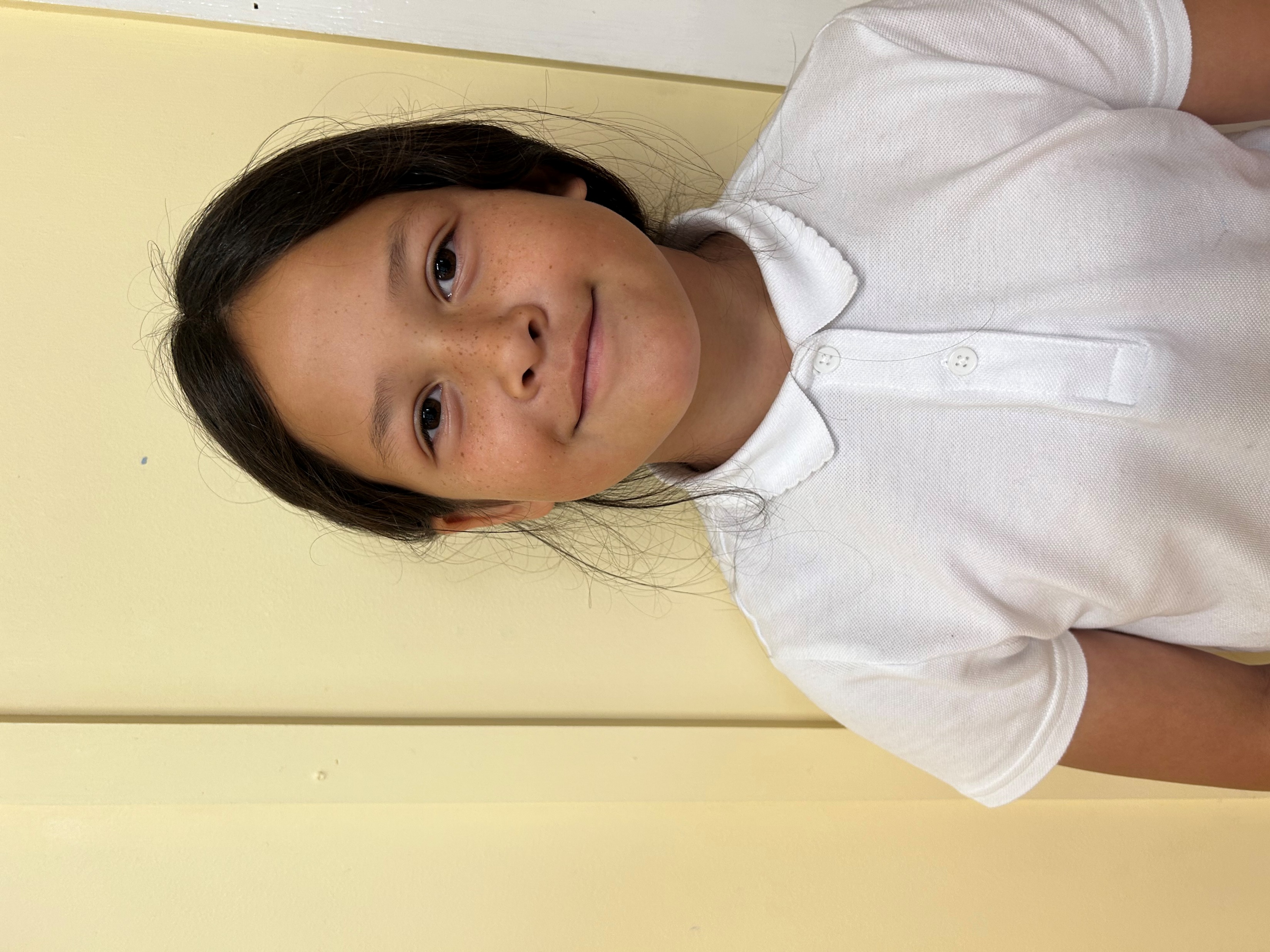 Christina 4th Class
Age: 9
Favourite sport: GAA
“Active School committee sounds like fun to me and I wanted to give it a try!”
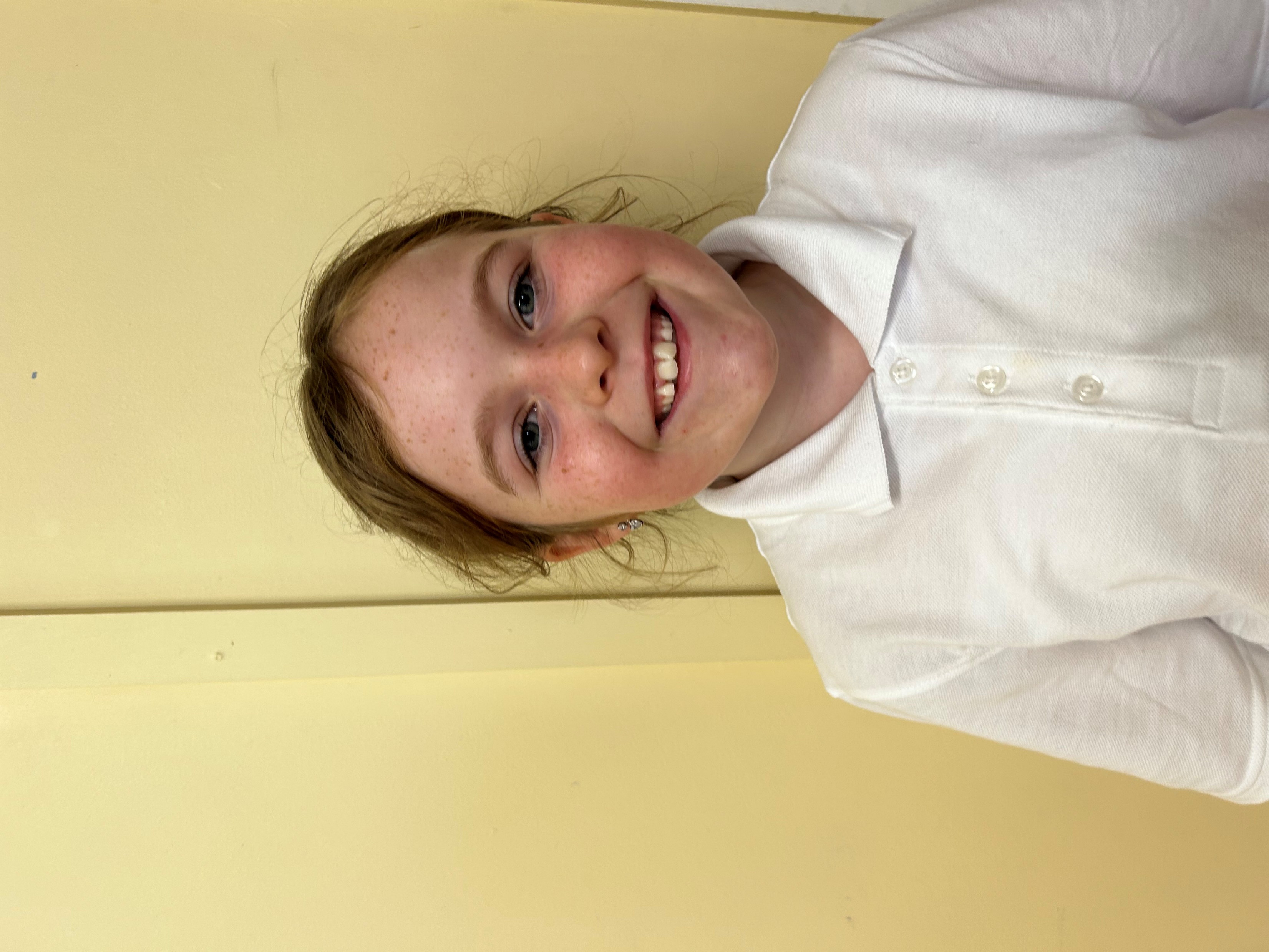 Ava 4th Class
Age: 9
Favourite sport: Camogie
“I love being active and playing outside when I can!”
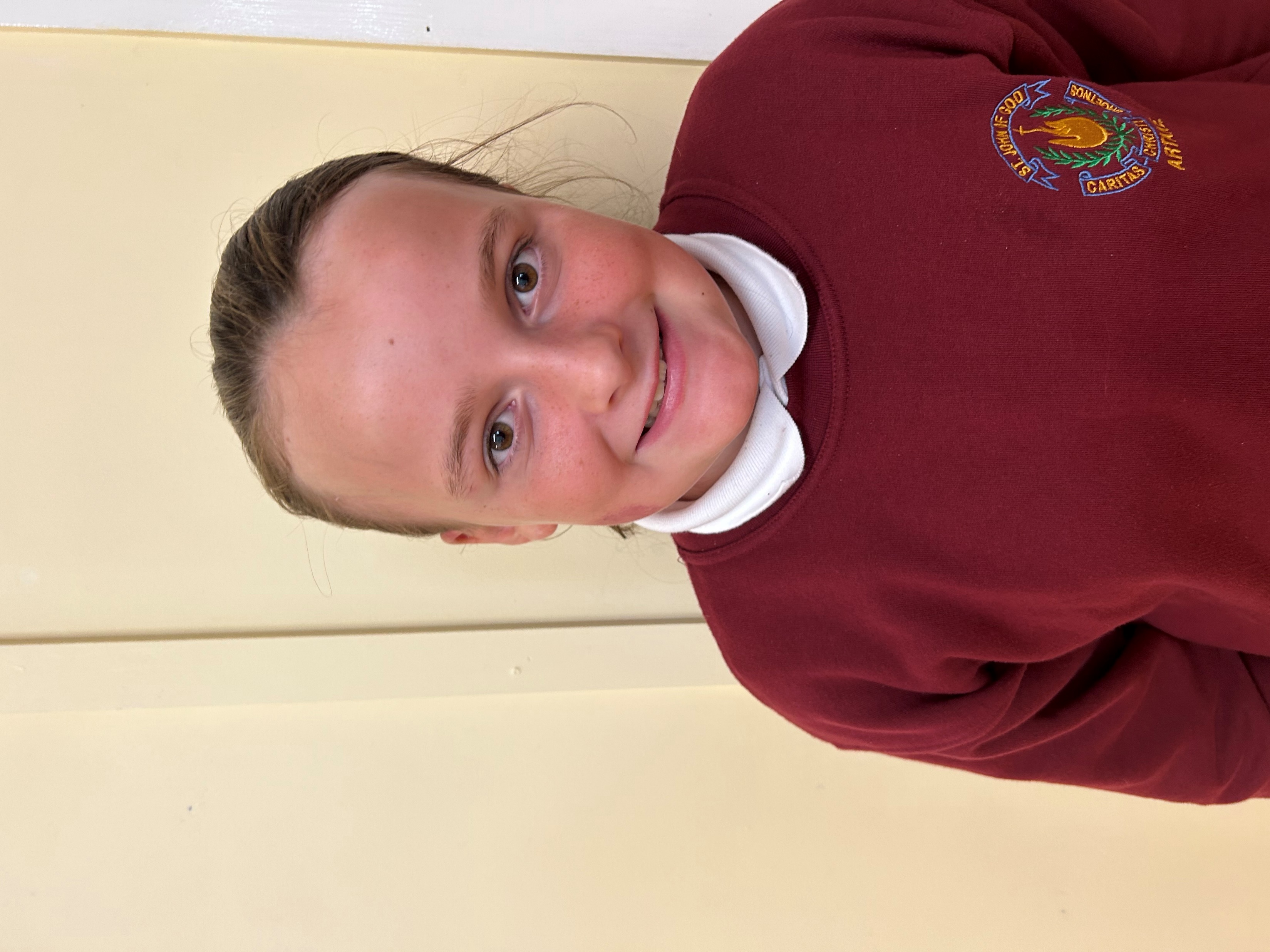 Delilah 5th Class
Age: 11
Favourite sport: Football
“I like being sporty and active!”
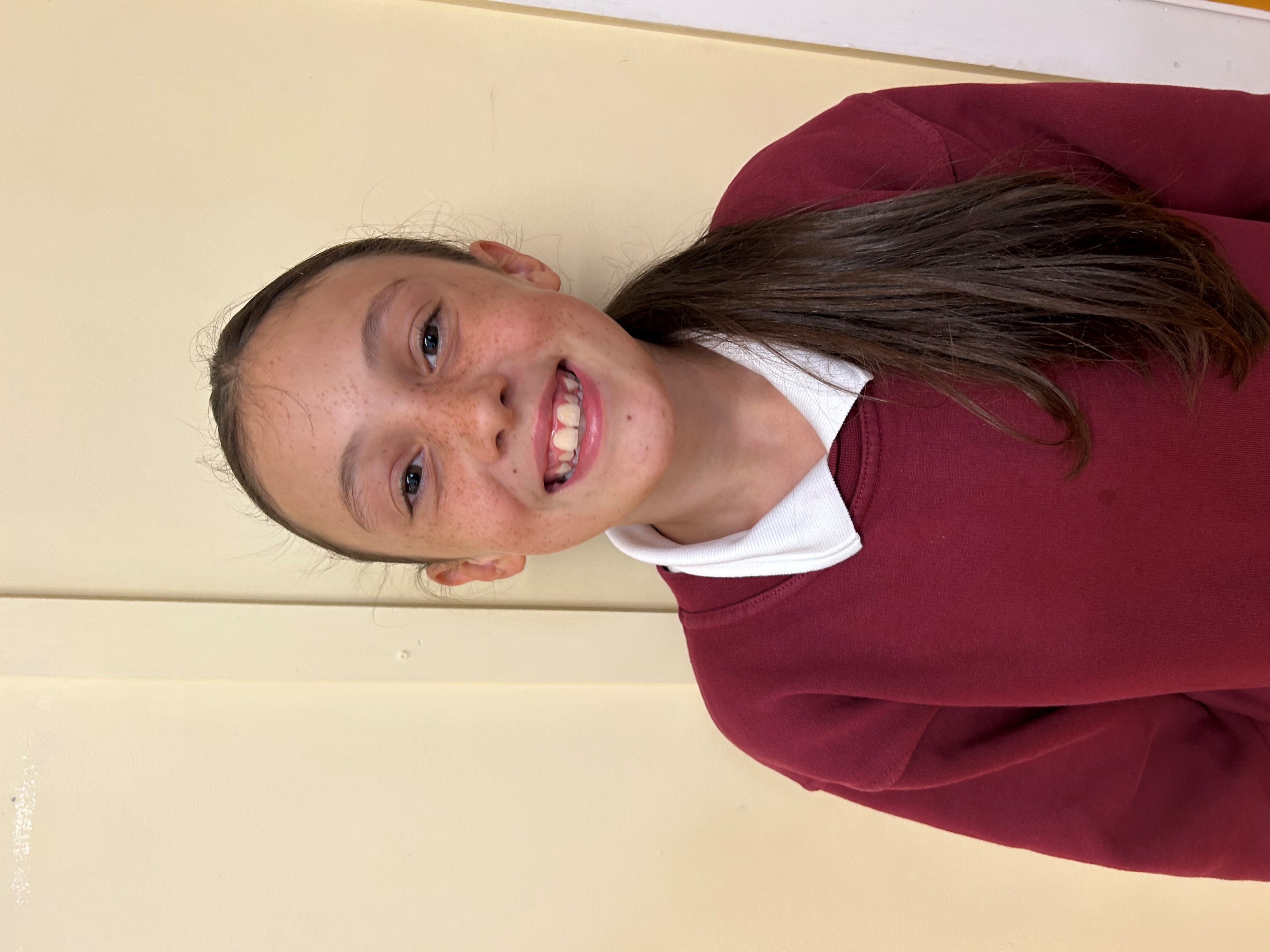 Ally 5th Class
Age: 11
Favourite sport: Ballet, Gymnastics & Football
“I want to support people to be active!”
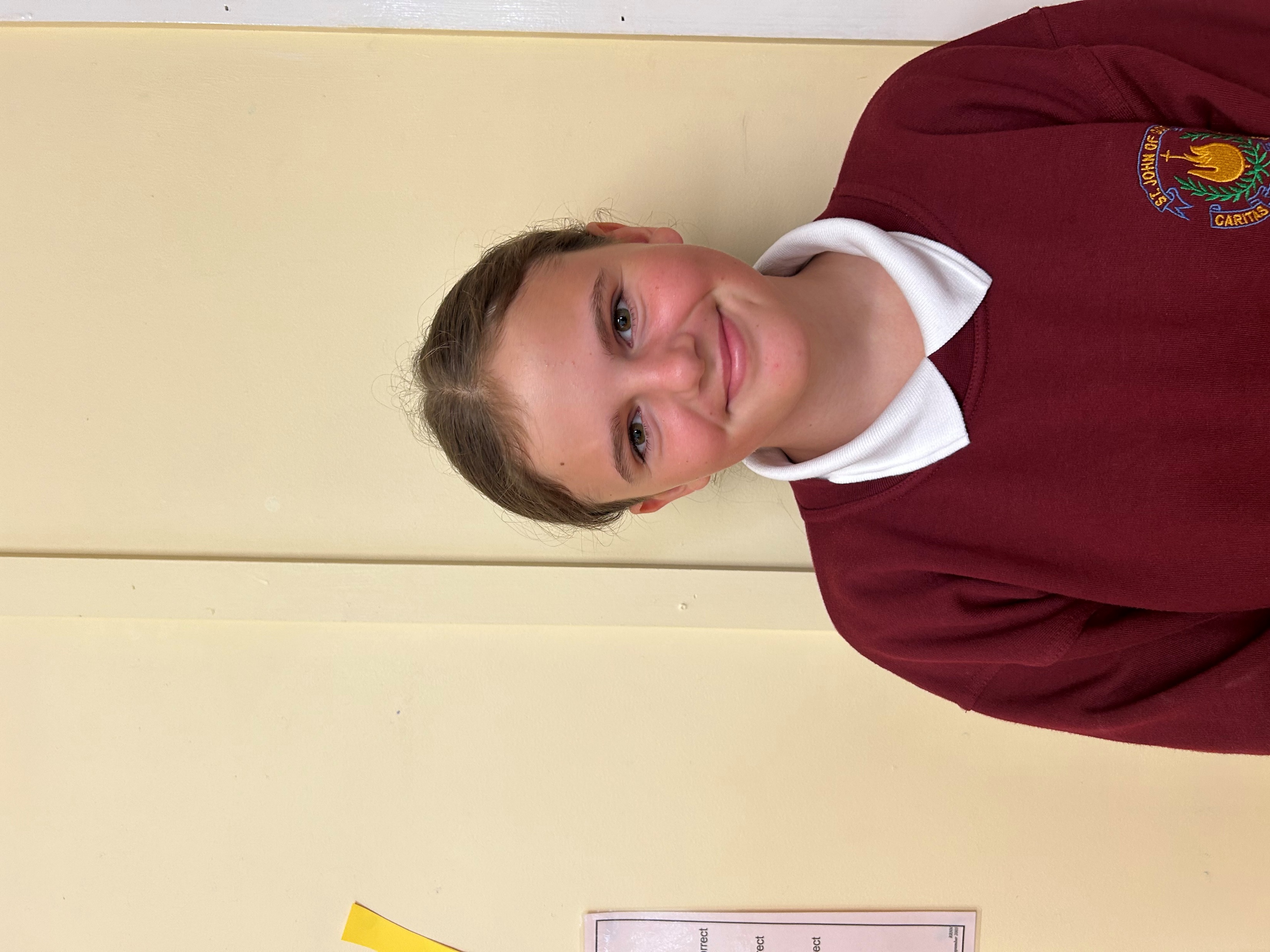 Holly 6th Class
Age: 12
Favourite sport: Horse Riding
“I Love being active and helping out with sport!”
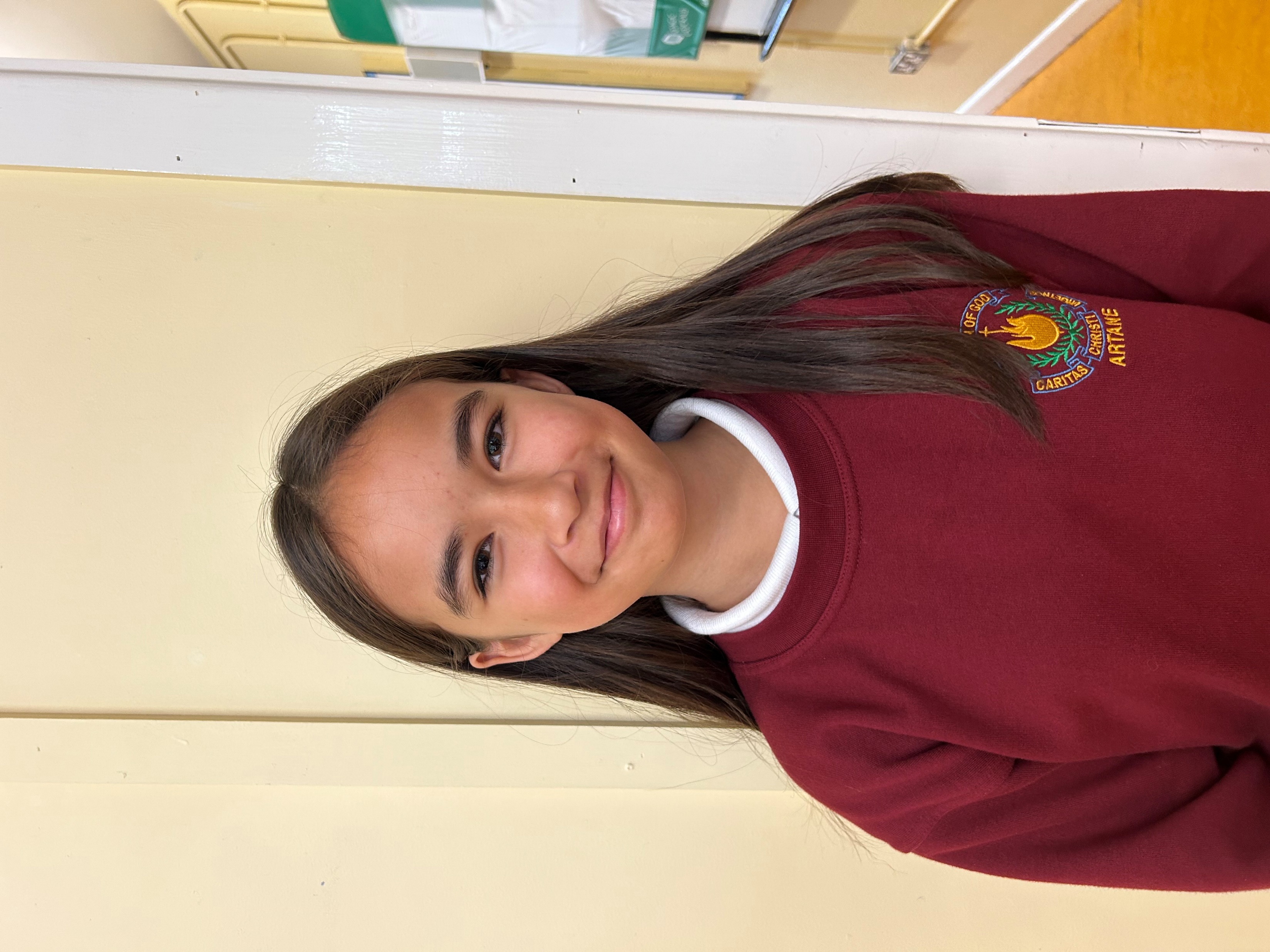 Intira 6th Class
Age: 12
Favourite sport: Horse Riding
“I want to increase activity in the school!”